SERCOM-3
Third session of the Commission for Weather, Climate, Hydrological, Marine and Related Environmental Services and Applications
Agenda item 5.1 
SERCOM work programme and Programme description
Bali, Indonesia
4-9 March 2024
Presented by:Ian Lisk
President SERCOM
Justification
Rules of Procedure for Technical Commissions (WMO-No. 1240): 
Rule 6.13.1 (j) Work programme and subsidiary bodies for the following intersessional period and 
Rule 6.13.1(e) Consideration of the WMO Programmes relevant to the commission

Draft Resolution 5.1/1  contains the SERCOM work programme for the next intersessional period. 

Draft Recommendation 5.1/1 contains the proposed description of the Weather, Climate, Hydrological, Marine and related Environmental Services Programme (as requested by Resolution 62 (Cg-19) ) consolidating:
the Aeronautical Meteorology Programme
the Agricultural Meteorology Programme
the Disaster Risk Reduction Programme
the Marine Meteorology and Oceanography Programme
the Public Weather Services Programme
the Severe Weather Forecasting Programme and 
the World Climate Programme
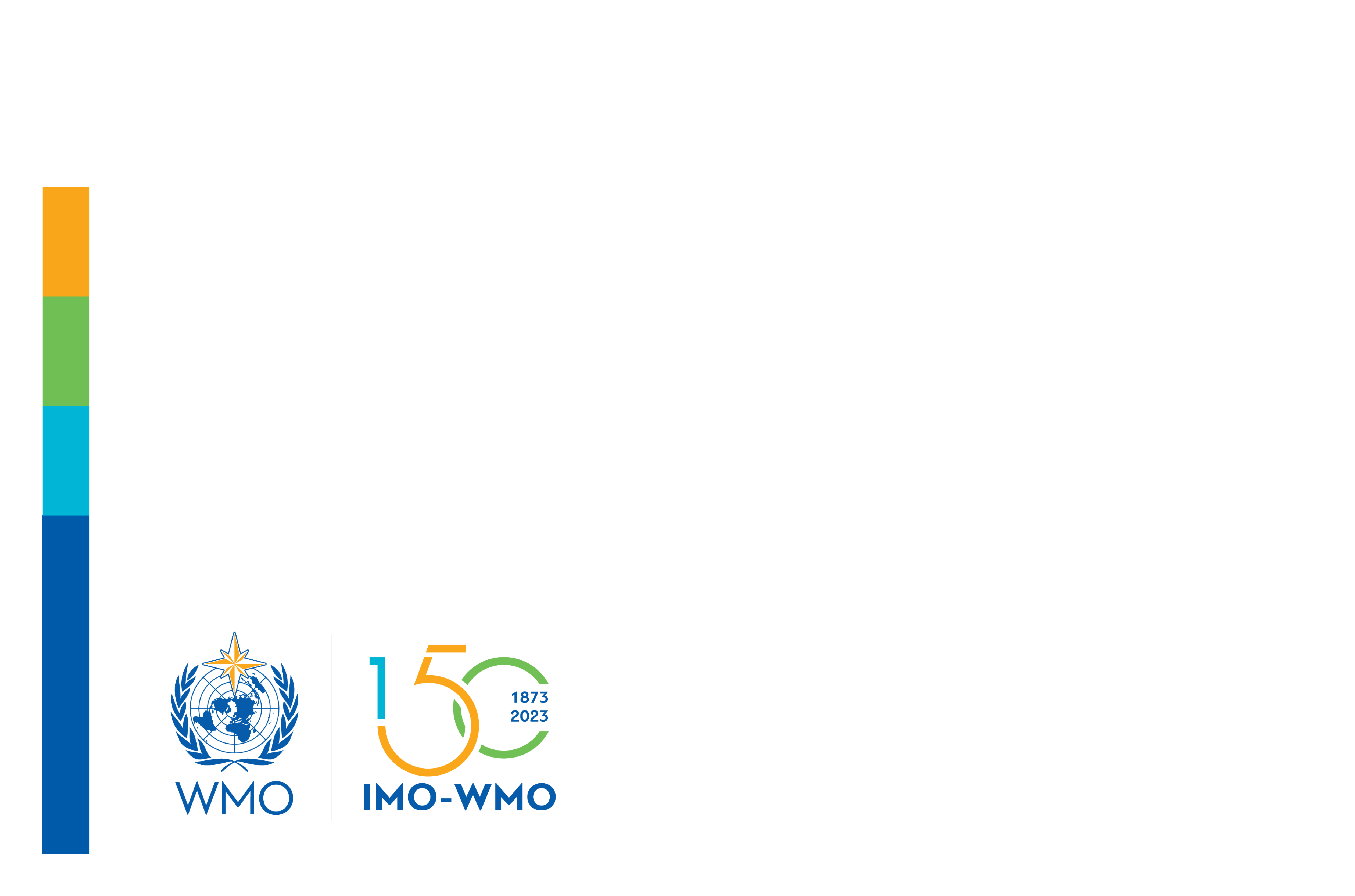 Draft Resolution 5.1/1 – SERCOM Work Programme
The 2024–2027 work programme reflects the indications of the Strategic Plan 2024–2027 (Resolution 2 (Cg-19)) and is formulated according to the Operating Plan 2024–2027 (Cg-19/INF. 3.1(1a))


Articulated over the five Strategic objectives of the Long Term Goal 1 - BETTER SERVE SOCIETAL NEEDS:​ delivering, authoritative, accessible, user-oriented and fit-for-purpose information and services
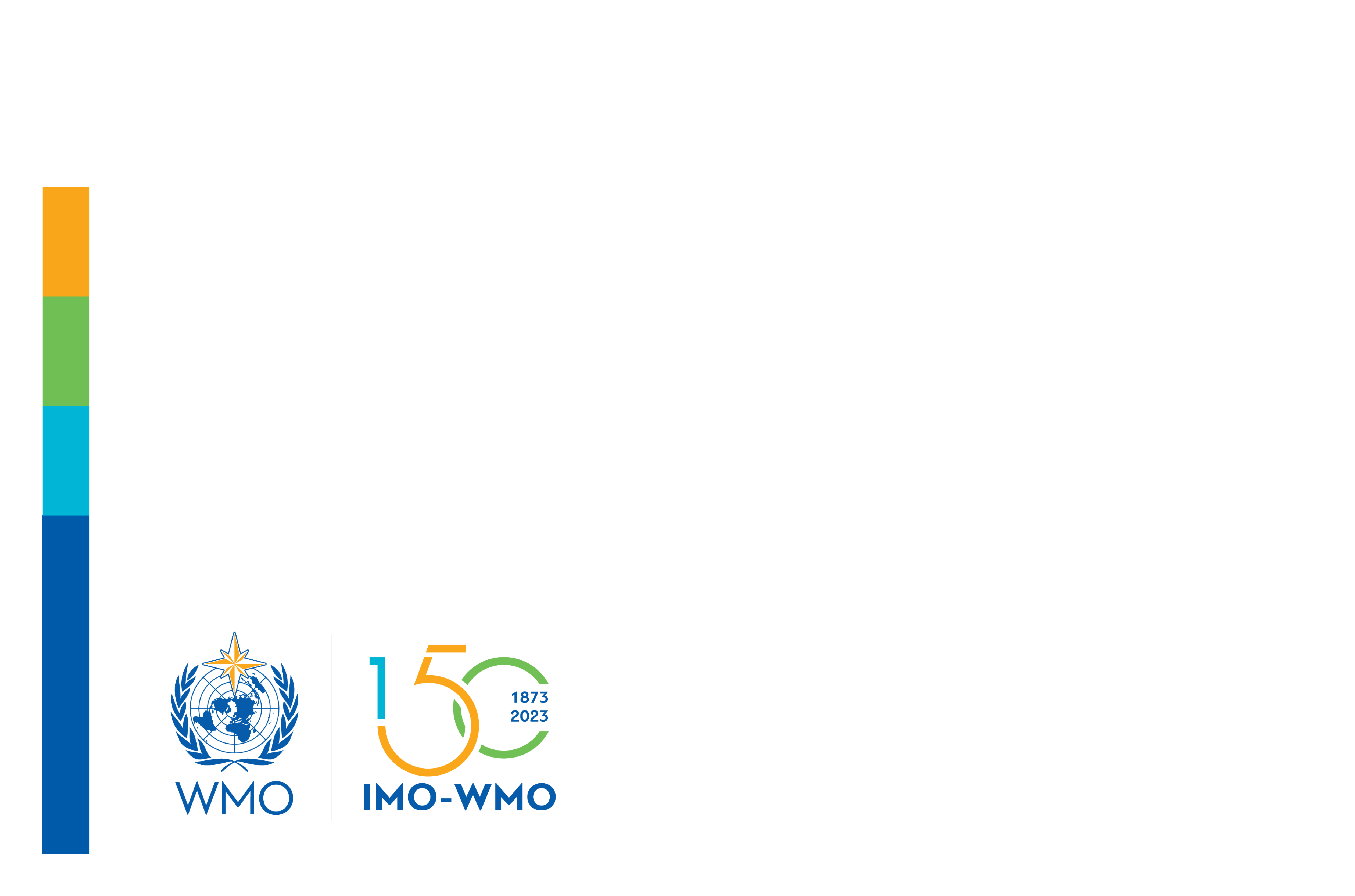 Draft Recommendation 5.1/1 - Proposed description of the Weather, Climate, Hydrological, Marine and Related Environmental Services Programme
With a view to finding a remedy to deal with the gap between the provision of information at a high-level of aggregation (Strategic Plan) and at a high-level of detail (Operating Plan), an intermediate structure, called the WMO-sponsored scientific and technical Programmes, has been identified as needed by Congress, which decided to consolidate through Resolution 62 (Cg-19) into a new expanded Weather, Climate, Hydrological, Marine and Related Environmental Services Programme.

The proposed description of the Programme is to be further considered by the Technical Coordination Committee for final approval by EC-78
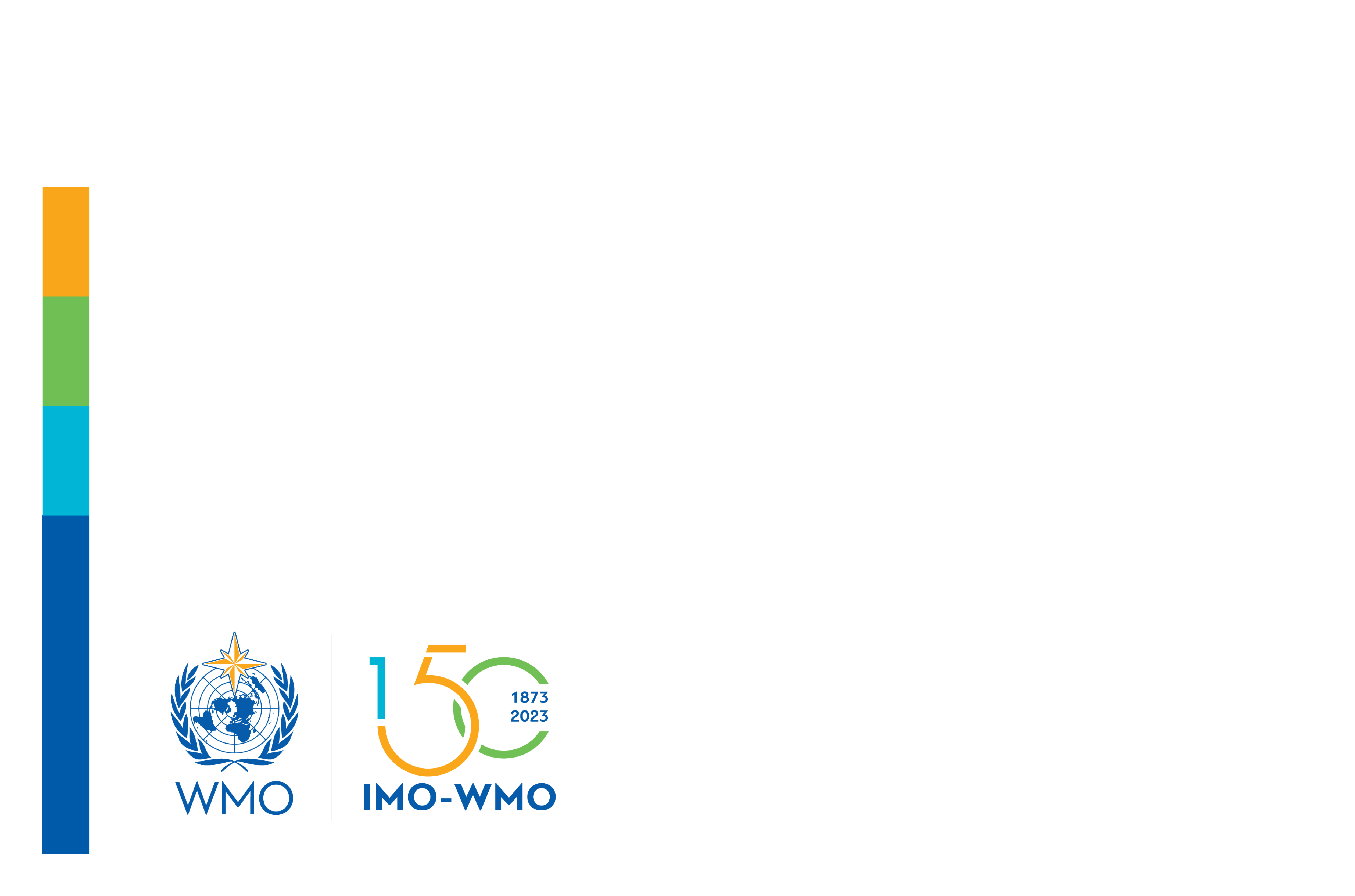 A step back: Streamlining of programmes
Resolution 1 (Cg-18) 
WMO Strategic Plan
Resolution 11 (Cg-18)
WMO reform - next phase
Objective 5.2 Streamline WMO programmes
WMO scientific and technical programmes need to be periodically reviewed by the Congress to ensure their relevance to the Strategic Plan of the Organization as well as their effectiveness and efficiency of delivery. This will be done based on the principles of quality management, cost-effectiveness, and optimal support by contributing experts and the Secretariat.
… streamline WMO technical and scientific strategies, plans and programmes according to the WMO Strategic Plan, Operating Plan and budget based on long-term goals and strategic objectives…
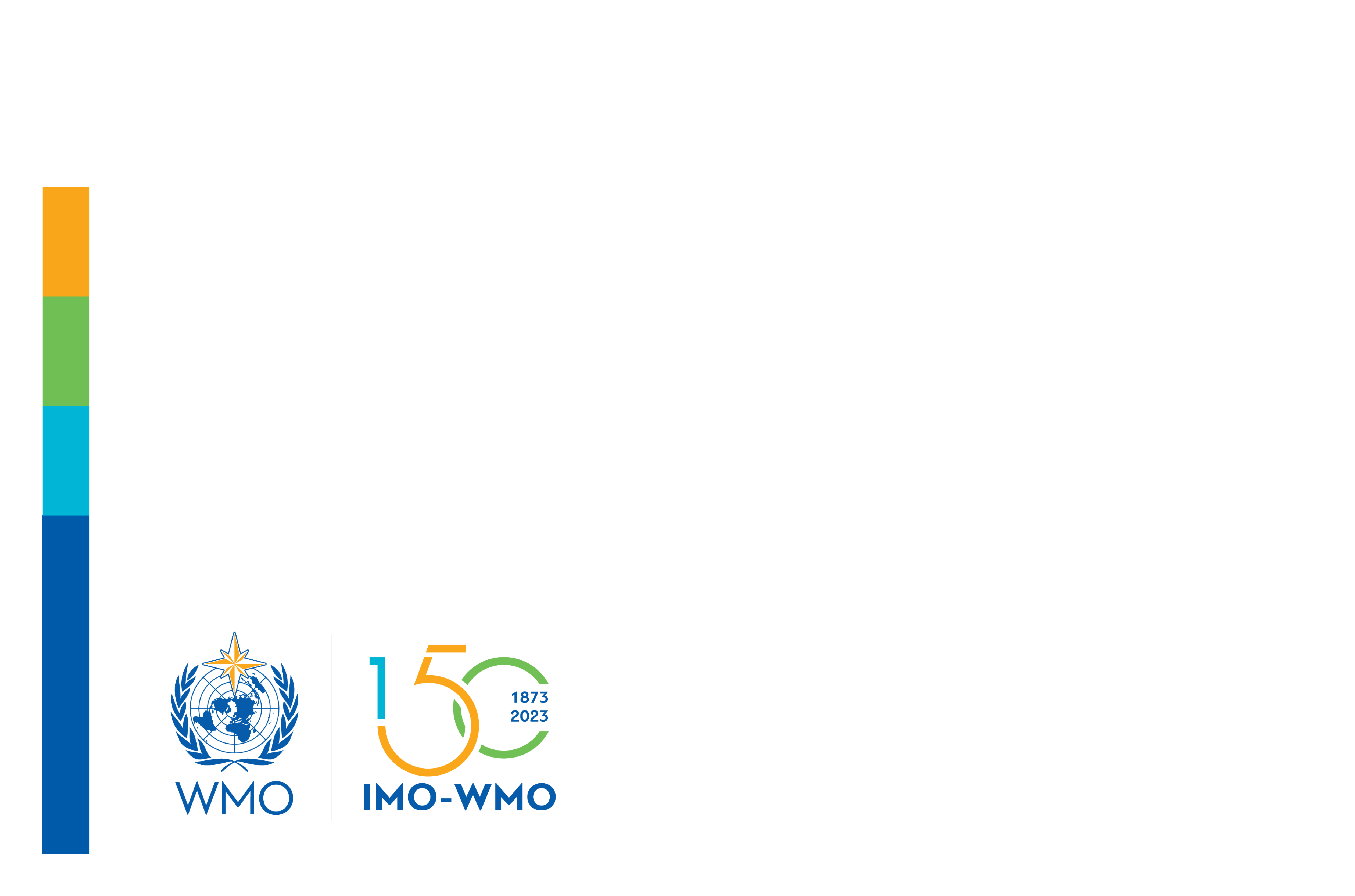 Achieving further efficiencies of programme-related processes
Resolution 42 (Cg-19) 
Technical commissions and additional bodies
Resolution 77 (EC-77) 
Subsidiary bodies of the Executive Council
(1)	The Executive Council
To continue reviewing the respective authorities and coordinating the relations among the constituent bodies, the additional bodies and their subsidiaries bodies, as well as the Secretariat, with regard to existing processes and mechanisms related to the technical and scientific activities of the Organization, including the process for identifying experts to the constituent and subsidiary bodies, the identification and programmatic inclusion of Members’ needs and requirements;
To submit recommendations for the twentieth financial period to Congress based on the next Strategic Plan and an external evaluation of the effectiveness and efficiency of WMO bodies;
(2)	The presidents of regional associations, the presidents of technical commissions, the Chair of the Research Board and the chairs of the other relevant bodies established by Congress and the Executive Council to contribute to the above processes and provide recommendations through the appropriate mechanisms of the Executive Council
(3)	The Secretary-General
(c)	To prepare an analysis on the authorities and relations among all relevant bodies of the Organization, including the Secretariat, with regard to existing processes and mechanisms related to the technical and scientific programme. This analysis will comprise the processes of design, adoption, coordination, implementation and review of technical and scientific strategies, plans, programmes and budget, as well as the identification and programmatic inclusion of  Members’ needs and requirements
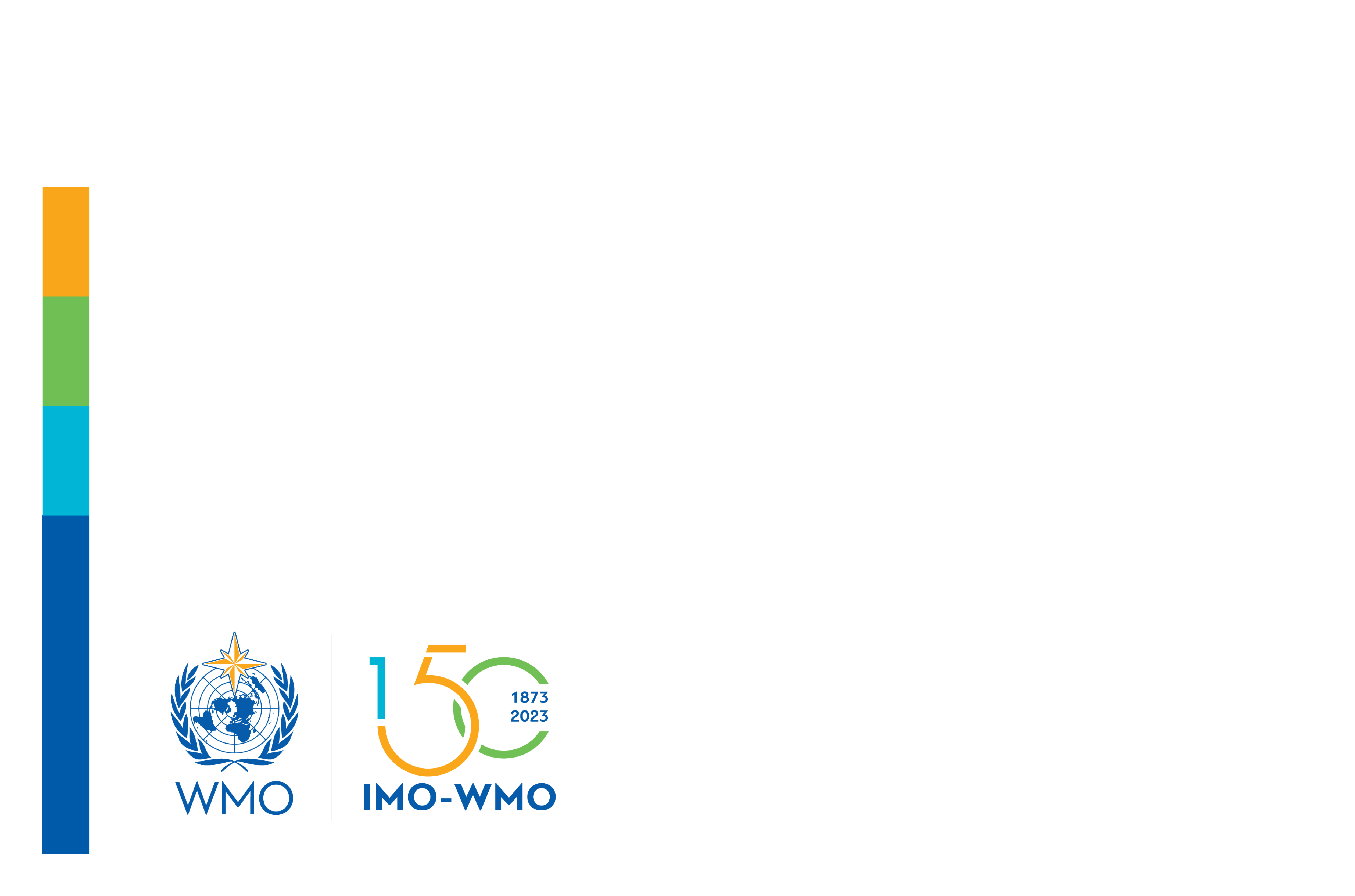 Alignment of WMO Convention purposes, long-term goals, bodies, major Programmes and Secretariat structures
2 (f) Training
15 (d) Technical information, counsel and assistance
18 Regional associations
2 (a) Observation networks
2 (b) Exchange of information
2 (c) Standardization
Purpose
2 (f) Research
2 (e) Operational hydrology
2 (d) Applications of meteorology
Long-term goal
LTG 1
LTG 2
LTG 3
LTG 4
EC/CDP
INFCOM
RB
SERCOM
EC/HCP
Body
RAs
Earth System Watch Programme
Weather, Climate, Hydrological, Marine and Related Environmental Services Programme
Capacity Development Programme
Research Collaborative Framework
Major programme
Regional Programme
GAWP
WWRP
WMO Vision and Strategy for Hydrology and its associated Plan of Action
WCRP
Member Services Department
Science and Innovation Department
Infrastructure Department
Services Department
Secretariat structure
TCC-1 model for programme description: the guidance of EC-LIII (2001) endorsed by Cg-XV
MAJOR PROGRAMME 1
Purpose and scope (briefly, why it exists and what it seeks to achieve)
Overall objective(s) (in terms of what is to be accomplished and how the Programme contributes to the strategies and associated strategic goals of WMO)
Programme structure (list of the programme components)
Programme 1.1
Purpose and scope (why it exists and what it seeks to achieve)
Main long-term objective(s) (in terms of how it contributes to the realization of the strategies and their associated goals)
Implementation activities (specific actions to be carried out to accomplish the above objective(s))
This should include, the following, as appropriate:
Milestones, end results and/or impacts — as much as possible in measurable terms;
Activities to be carried out by Members;
Activities to be carried out by constituent and/or other bodies;
Activities to be coordinated by the Secretariat.

Programme 1.2
. . . .
. . . .
. . . .
MAJOR PROGRAMME 2
Services Programme description – main structure
Purpose and scope (briefly, why it exists and what it seeks to achieve)
Overall objective(s) (in terms of what is to be accomplished and how the Programme contributes to the strategies and associated strategic goals of WMO)
Programme structure (list of the programme components)
1.1	Strengthen national multi-hazard early warning/alert systems and extend reach to better enable an effective response to the associated risks,
1.2	Broaden the provision of policy- and decision – supporting climate information and services,
1.3	Develop hydrological services for sustainable water management and adaptation,
1.4	Enhance the value of and innovate in the provision of decision-supporting weather information and services,
1.5	Accelerate the development of integrated systems and services to address global risks associated with irreversible changes in the cryosphere and downstream impacts on water resources and sea level rise.
Programme components structure:
Purpose and scope (why it exists and what it seeks to achieve)
Main long-term objective(s) (in terms of how it contributes to the realization of the strategies and their associated goals)
Implementation activities (specific actions to be carried out to accomplish the above objective(s))
This should include, the following, as appropriate:
Milestones, end results and/or impacts — as much as possible in measurable terms;
Activities to be carried out by Members;
Activities to be carried out by constituent and/or other bodies;
Activities to be coordinated by the Secretariat.
Thank you.
wmo.int